Το Σώμα
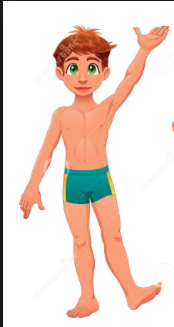 The Body
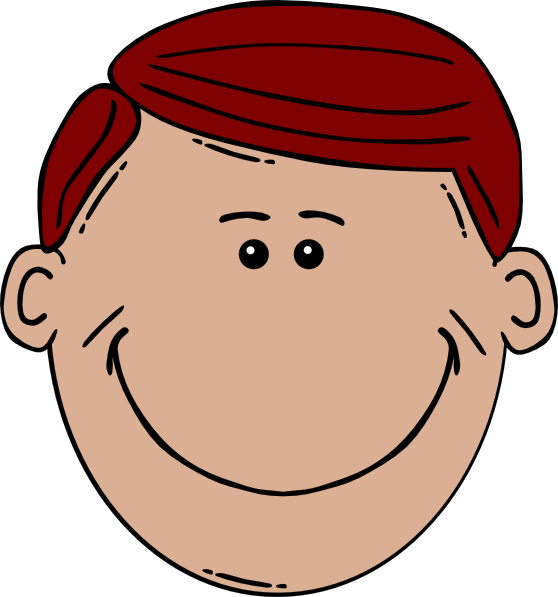 Κεφάλι
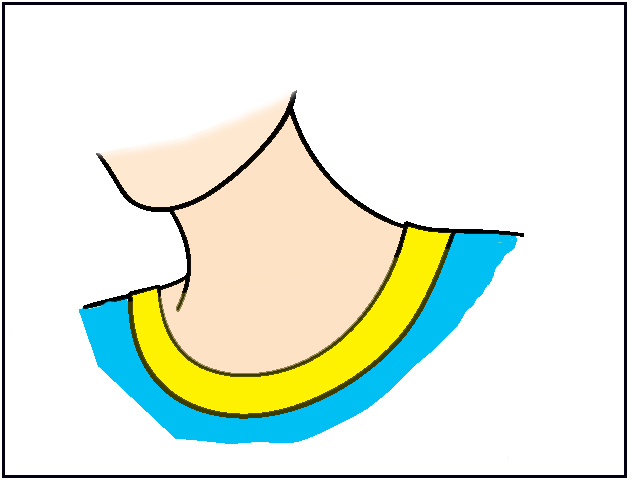 Λαιμός
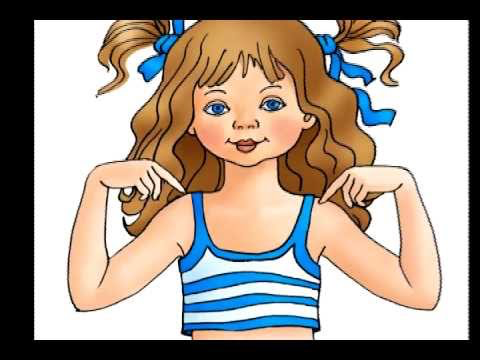 Ώμοι
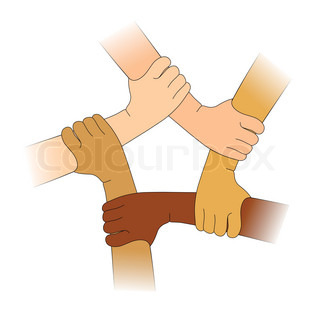 Χέρια
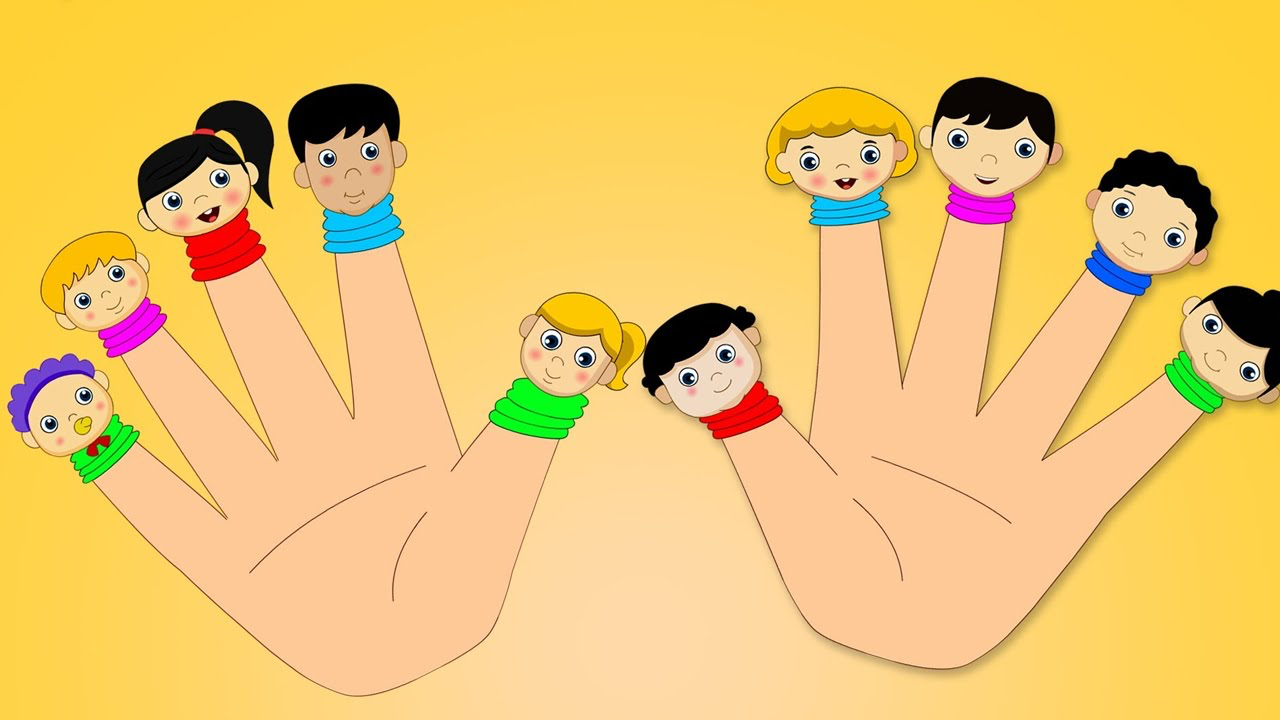 Δάχτυλα
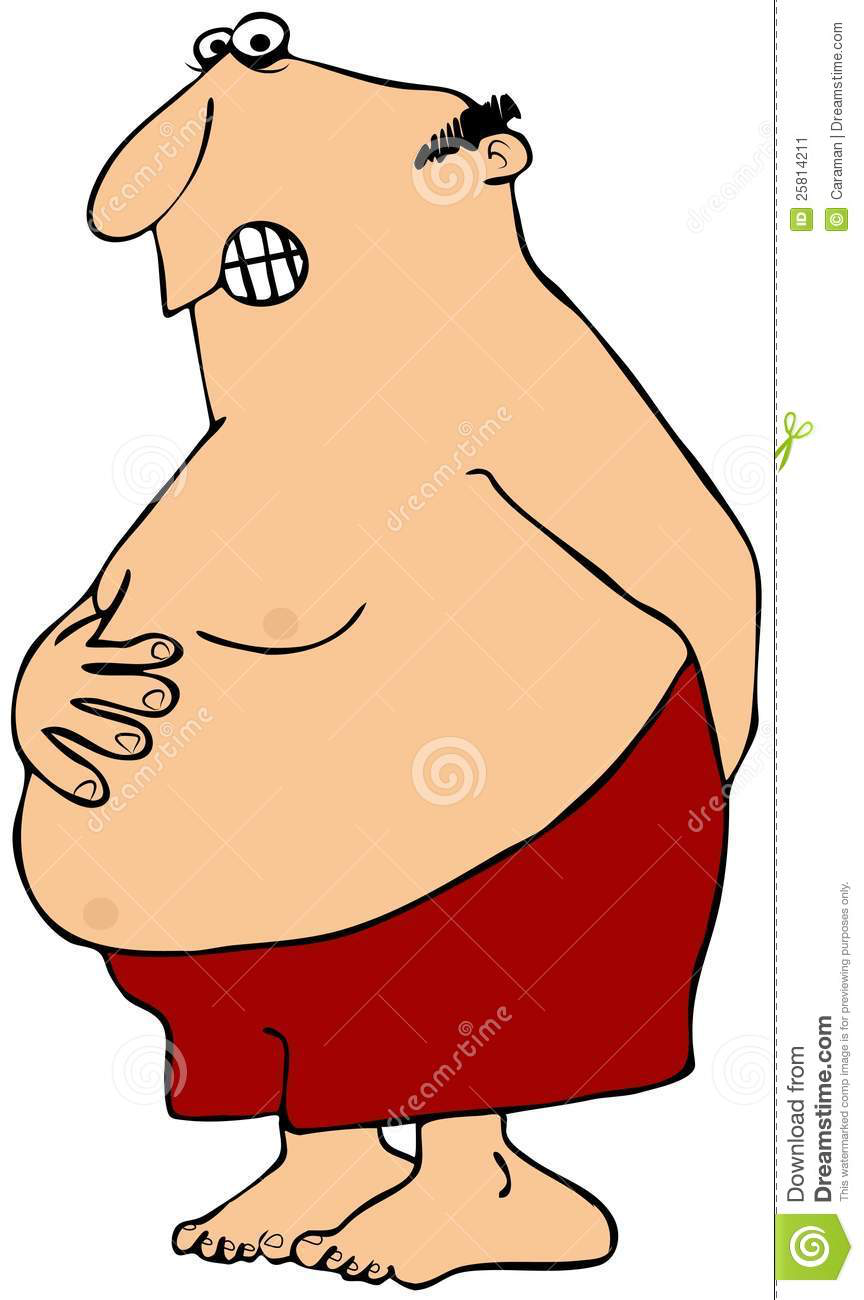 Στομάχι
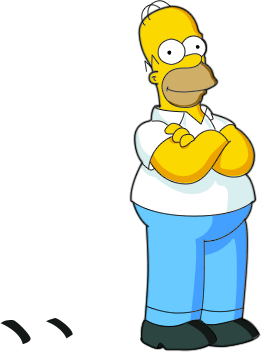 Πόδια
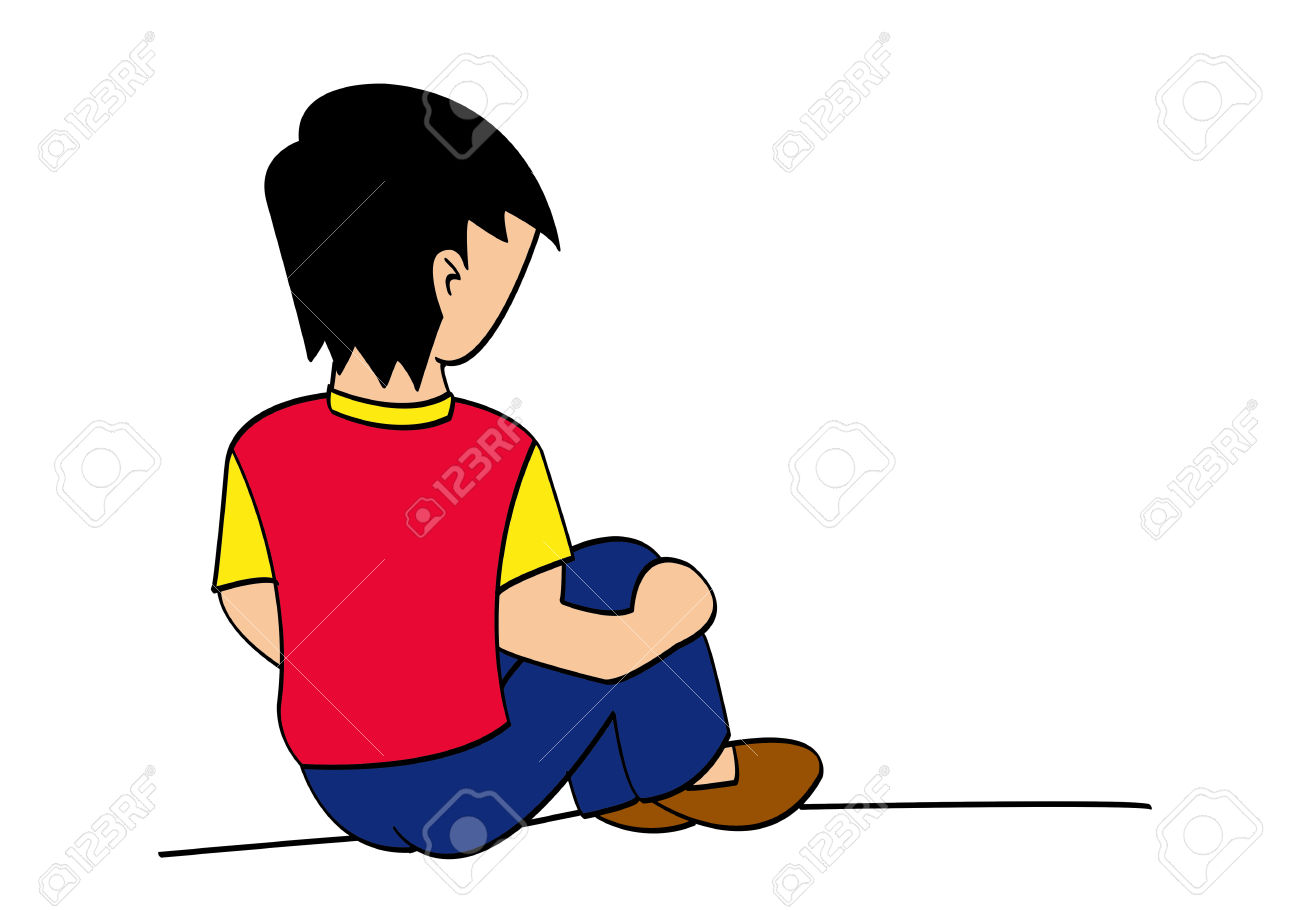 Πλάτη
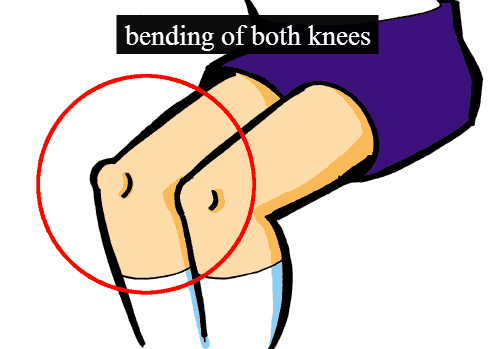 Γόνατα